Year 2 Who made the world?
Christians believe that God created the universe and that humans should 
care for the world because it belongs to God.
Prior Learning
Key Content
The creation story for Christians and Jews is found in the book of Genesis in the Bible.
Retell the story of creation - sequence the story.
The creation story is the beginning of the ‘big story’ of the Bible.
Christians show they are thankful by giving to others.
We have a special responsibility to look after God’s world
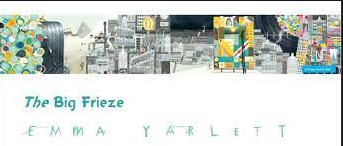 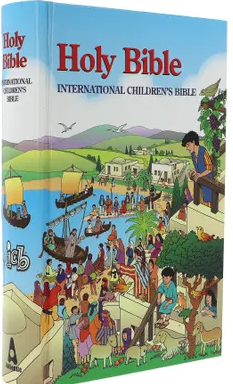 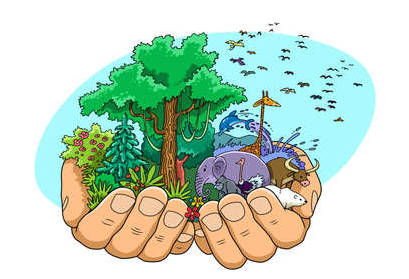